Talent Leadership
Presentation Time or Sub-Headline Here
PRESENTED BY
Brad Goskowicz and Aaron Fisk
CEO’s Vision
Company vision
HR’s role
Requirements for this HR leader
Value to the C-Suite of a strategically focused HR leader
Talent Leadership: Steps to Strategic Impact
Learning the Business 
Identifying Gaps
Measuring Impact
Learning the Business
It is key for HR Leaders to truly understand the business they are supporting
Working in the business 
Asking questions (learn the “Why”)
Understanding the financials 
Getting the perspective of the leadership team
Understanding the business’s tolerance for risk
Is your default answer “No”?
Learn to manage the grey
Identifying the true differentiators of the business
Sales?  Marketing? Engineering? R&D? Customer Service?  Quality?
Identifying Gaps
Where are the talent / skill gaps?
Can these be developed internally?
If not, relationship recruitment for external hires
Are there cross functional process / collaboration gaps?
What are the significant business risks?
New product development pipeline?
Pricing / margin pressures?
Quality issues?
New entrants or market consolidation?
Succession / disaster planning?
Culture Gaps
Is the current company culture hindering the organizations ability to reach it’s goals?
Does the leadership team see it?
Is the leadership team part of the problem?
Do they have the desire to take the necessary steps to change the culture?
HR cannot be the only one leading culture change
The entire leadership team must be onboard
Gap Analysis Tools
SWOT analysis
Porter’s Five Forces 
9 Box exercise
Employee Engagement Survey
Fishbone diagram
McKinsey 7S
Nadler-Tushman’s Congruence Model
Burke-Litwin Causal Model
Measuring the Impact
Identify the most meaningful metrics based on your business and gaps
Establish a baseline to start from
Employee Engagement
Net Promoter Score, time to fill, retention, internal development and promotion
Financial Metrics
Sales, Gross Margin, EBITDA, Net Income
Quality Metrics
Customer satisfaction, on-time delivery, errors, defects, returns
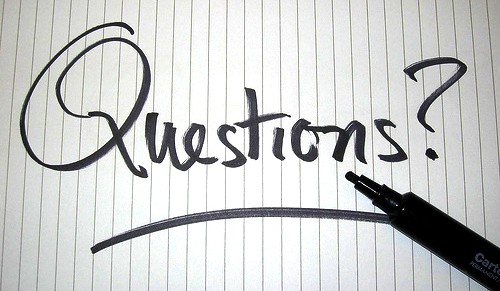